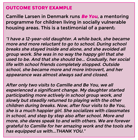 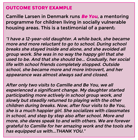 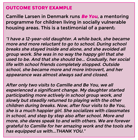 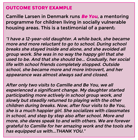 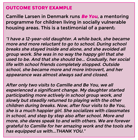 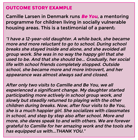 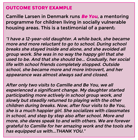 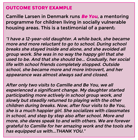 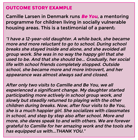 Бизнес-идеи социальными предпринимателями становятся люди, которые смогли преодолеть трудную жизненную ситуацию и решили тиражировать свой опты через бизнес-проект
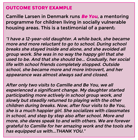 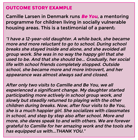 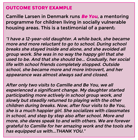 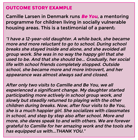 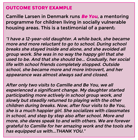 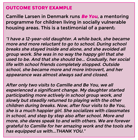 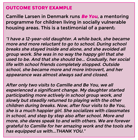 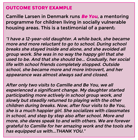 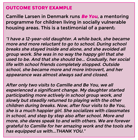 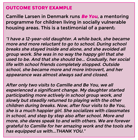 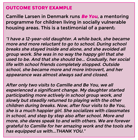 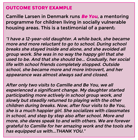 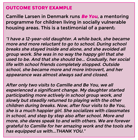 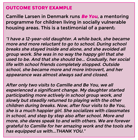 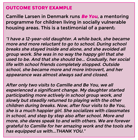 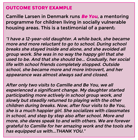 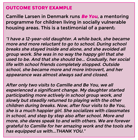 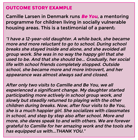 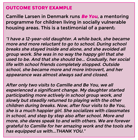 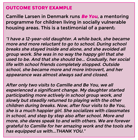 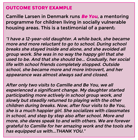 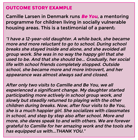 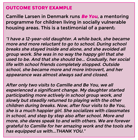 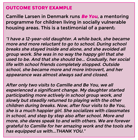 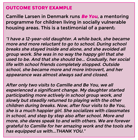 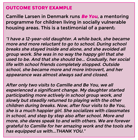 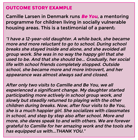 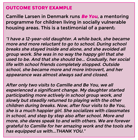 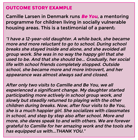 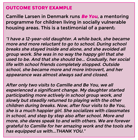 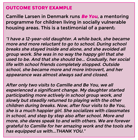 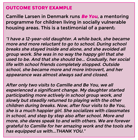 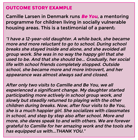 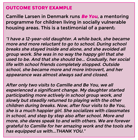 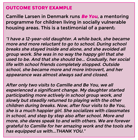 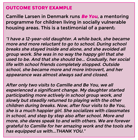 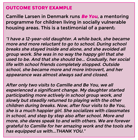 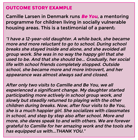 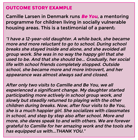 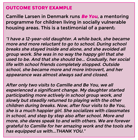 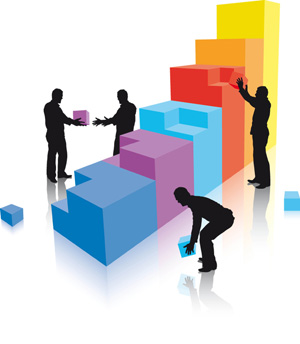 Бизнес-идеи. 
Какие направления бизнеса в социальной сфере актуальны для развития 
на территории Находкинского городского округа
Открытие пансионата для престарелых и инвалидов предназначенных для проживания граждан пожилого возраста, частично или полностью утративших способность к самообслуживанию и нуждающихся в постоянном постороннем уходе
Организация спортивных секций для детей с ограниченными возможностями здоровья
Патронажный уход за престарелыми и инвалидами (сотрудник с медицинским образованием, имеющий возможность забора необходимых анализов и их доставке в мед.учреждение)
Центр для дневного пребывания детей с нарушениями аутического спектра
Социальное такси
Услуги логопеда-психолога, дефектолога для детей (есть потребность для отдаленных микрорайонов города)
Обучение для детей с ограниченными возможностями здоровья
Адаптация объектов туризма для людей с ОВЗ
Туристические маршруты для людей с ОВЗ
Оказание помощи в привлечении людей с ОВЗ на маркетплейсы для реализации продукции собственного производства
2